Medical Terminology
Chapter 5
Introduction To Medical Terminology
Medical Terminology is a new language, one that  is foreign and difficult to understand

Most medical terms derive from Greek or Latin origins

Through memorization and constant review of the word root, combining forms, prefixes, and suffixes, you can learn this new language, but it will take some effort on your part(use flashcards)
Introduction To Medical Terminology
A prefix always goes to the left (front of the word)and is denoted with a hyphen(hypo-)
A suffix always goes to the right(back of the word) and is denoted with a hyphen to the left
    (-ic)
The word root or combining form is the part of the word that applies to a part of the anatomy, and there can be more than one of these in a medical term
                     prefix                                    word root  or combining form
                 Hypo-gast-ic          suffix
Breaking A Medical Term Apart
When you are breaking a medical term apart in an attempt to define it, you should start with the suffix to determine it’s meaning
      Next look to see if there is a prefix, if there is one, identify the meaning of the prefix
      The last step is to determine the word roots or combining forms and define them
      Put all of the word components together, and you will have a definition of the medical term 
      Example: Define the term hypogastric

        Hypo-   +    gastr   +    -ic  

    1.  ic: means pertaining to
    2.  hypo: means below
    3.  gastr: means stomach

      Pertaining to below the stomach
Word Roots And Combining Forms
Combining forms are the word roots that have a vowel added to the end of the root to make it easier to combine with suffixes or other word roots(there are a few exceptions to this rule)
Most often the combining form vowel is an “o” but other vowels may be used(a or i)
The combining form vowels make the medical term easier to pronounce

Example: cardi/o   carp/o   neur/o
Breaking A Medical Term Apart
The difference between the word root and the combining forms is that a vowel is added to the word root when necessary to make the term easier to pronounce

Example Otorhinolaryngologist

Ot/o/rhino/laryng/o/logist
         -start with the suffix- logist: one who studies
         -next is the prefix- no prefix
         -then end with the root word or combining forms: ot- ear rhino- is nose   laryng-  is throat
Put this all together: one who studies the ears, nose, and throat(ENT)
Breaking A Medical Term Apart
Another thing to remember is that there are several suffixes that mean the same thing, several prefixes that mean the same thing, and combining forms and word roots that are alike
Breaking A Medical Term Apart
Try this one: Dysuria
Dys/ur/ia    

-ia: condition of
dys-: painful
ur: urine

A condition of painful urination
Spelling Medical Terminology
Spelling is very important; misspelling a term can mean the difference in a diagnosis or treatment

Example: ilium and ileum are pronounced identically although they are two entirely different structures 
Ilium is the hip bone
Ileum is the last section of the small intestine
Prefix(FLASHCARDS)
Prefix                                           Meaning
a-, an-                                          without
ante-, pre-, pro-                         before
bi-, diplo                                      two
dys-                                              abnormal,              					       painful, difficult
epi-                                               upon, over
ex-, exo-, extra-                          out, away from,                				        outside  
hemi-, semi-                                half
hyper-                                           above normal, excessive
hypo-                                            below normal
Suffixes(FLASHCARDS)
Suffixes                                         Meaning
-ac, -ia(more in book)               pertaining to
-cyte                                             cell
-ectomy                                       surgical removal
-edema                                        swelling
-ema, -iasis, -ism,                       condition
-emesis                                        vomiting
-emia                                            blood
-itis                                                inflammation
-logist                                           one who studies
-logy-                                            the study of
Anatomical Position, Directional Terms, And Body Planes
Remember that the first point of reference is the anatomical position




When we are discussing directional terms or body planes, the body is always said to be in the anatomical position
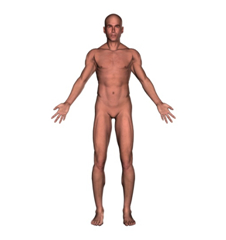 Directional Medical Terms
Combining form and word root                       Meaning

anter/o                                                                 anterior, front 
coron/o                                                                crown
dist/o                                                                    distant, far
dors/o                                                                   back
later/o                                                                   to the side
lumbar                                                                  lower back
medi/o                                                                  toward the middle
poster/o                                                                back, rear
proxim/o                                                               near
somat/o                                                                body
ventr/o                                                                  toward the front
Review Medical Terminology
Where is the prefix located in in a medical term?

To the left(front of the word)

Where is the suffix located in in a medical term?

To the right(back of the word)

What is the word root or combining form?

Part of the word that applies to a part of the anatomy
  
What changes word roots to combining forms 

A vowel
Body Directions And Position Review
What are the three planes?
1. midsagittal plane
divides the body into right and left
2. frontal or coronal plane
divides the body into front and back vertically 
3. transverse plane
divides the body into top and bottom
Body Directions And Position Review
What are the direction positions

Medial 
anything toward the midline
Lateral
anything away from the midline
Proximal 
indicates nearness to the point of attachment
Distal
distant or away from the point of attachment
Anterior or ventral
 the front
Posterior or dorsal
 the back